Figure 2. Reactome BioMart Regular Query. (A) The ‘database’ selector selects the REACTOME database. (B) The ‘dataset’ ...
Database (Oxford), Volume 2011, , 2011, bar031, https://doi.org/10.1093/database/bar031
The content of this slide may be subject to copyright: please see the slide notes for details.
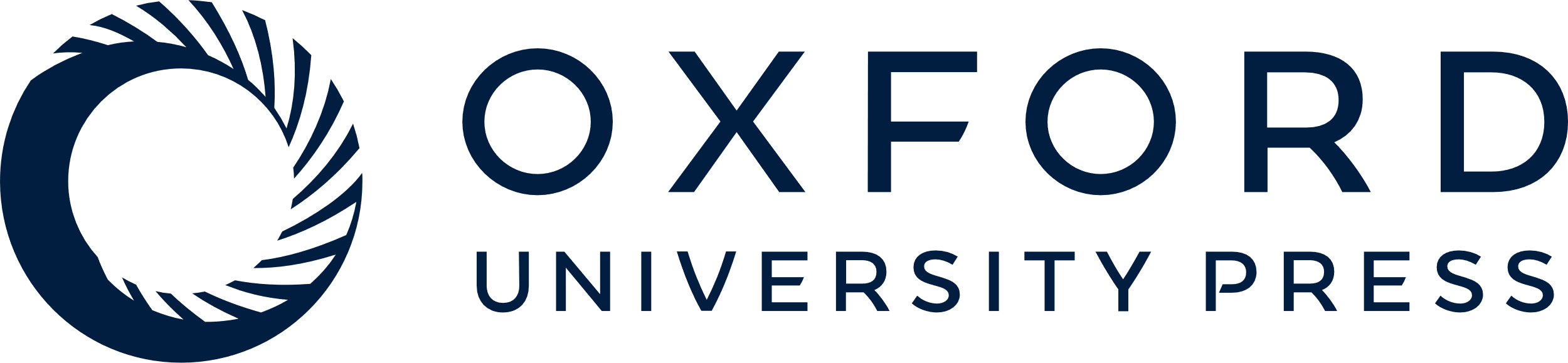 [Speaker Notes: Figure 2. Reactome BioMart Regular Query. (A) The ‘database’ selector selects the REACTOME database. (B) The ‘dataset’ drop-down menu. (C) The ‘filters’ page that allows the user to narrow down the query to the UniProt identifiers provided and human annotations. (D) The reaction ‘attributes’ that determines the columns to be displayed in the results table.


Unless provided in the caption above, the following copyright applies to the content of this slide: © The Author(s) 2011. Published by Oxford University Press.This is Open Access article distributed under the terms of the Creative Commons Attribution Non-Commercial License (http://creativecommons.org/licenses/by-nc/2.5), which permits unrestricted non-commercial use, distribution, and reproduction in any medium, provided the original work is properly cited.]